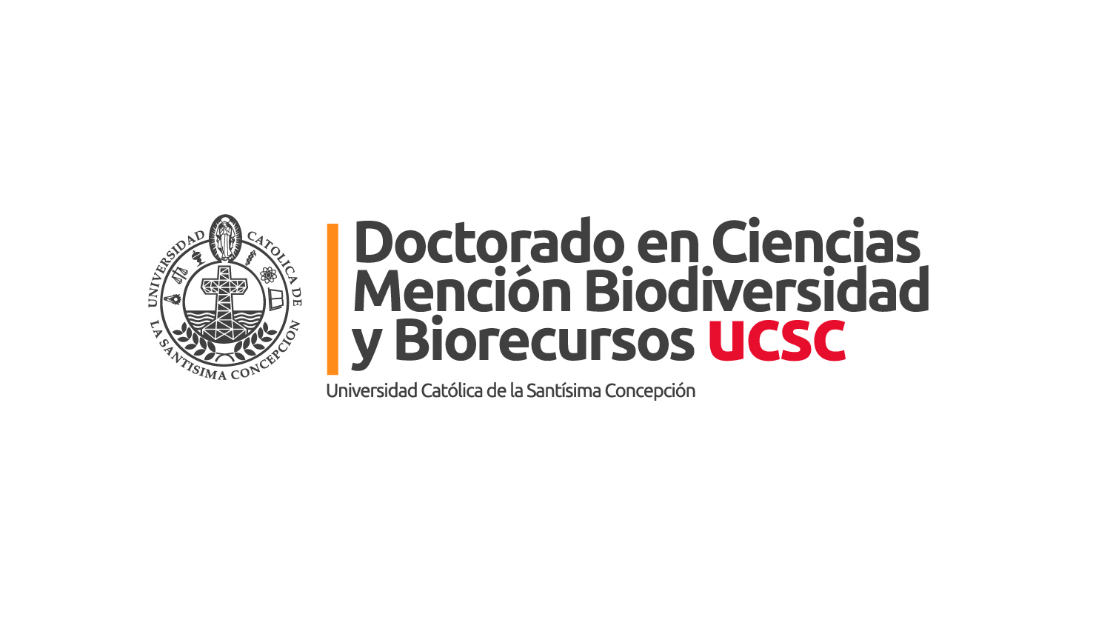 Guía del Postulante
Doctorado en Ciencias 
con mención en Biodiversidad y Biorecursos  
Facultad de Ciencias
Universidad Católica de la Santísima Concepción
Informaciones sobre el Programa: http://dcbb.ucsc.cl  
Dirigir consultas a la Jefa de Programa
Dra. Dariela Núñez, email: dnunez@ucsc.cl
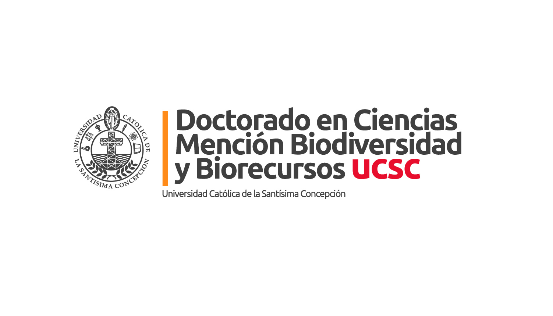 Etapa 1: Creación de cuenta en Ficha de Postulación UCSC
a) Entrar a http://fichapostulacion.ucsc.cl/
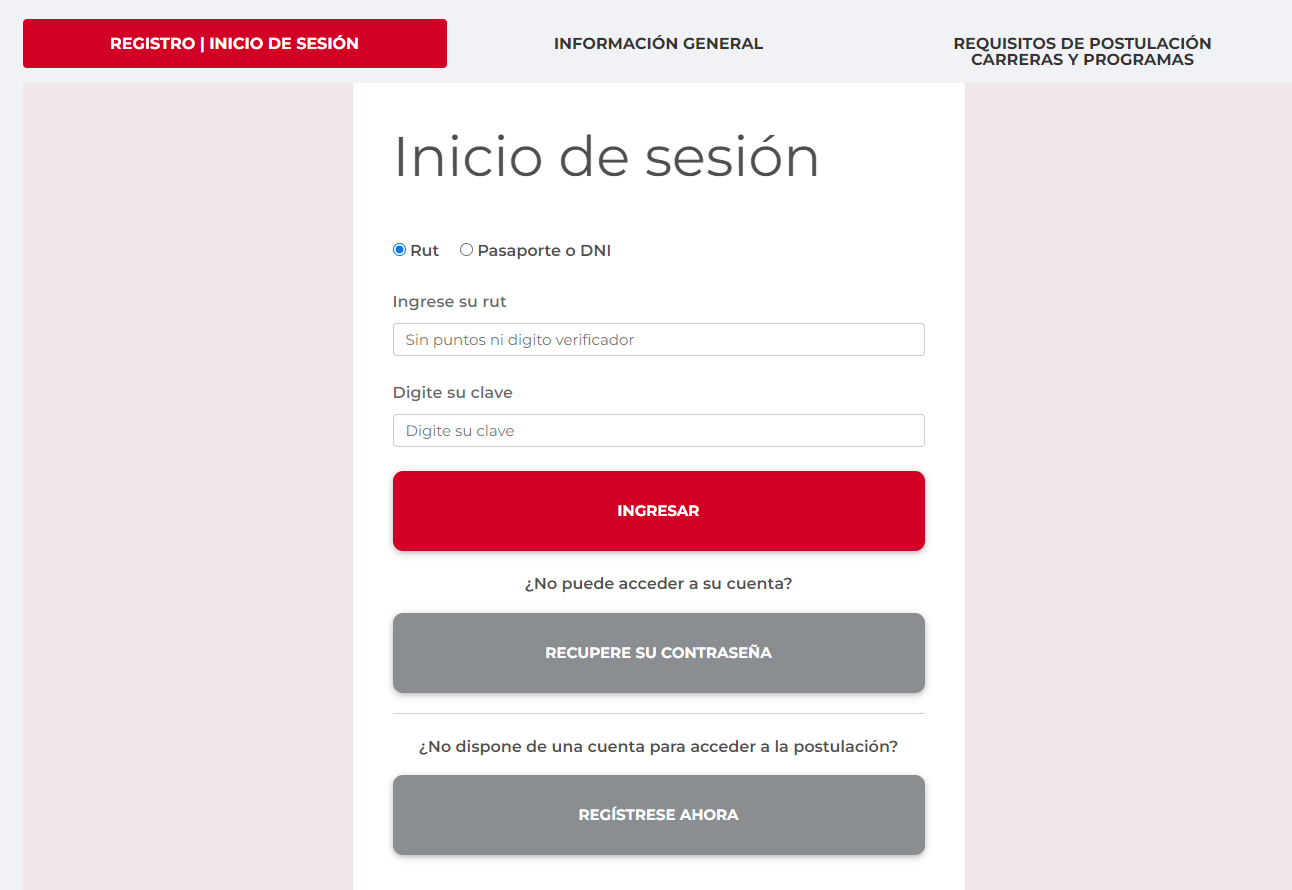 b) Elegir “Regístrese ahora”
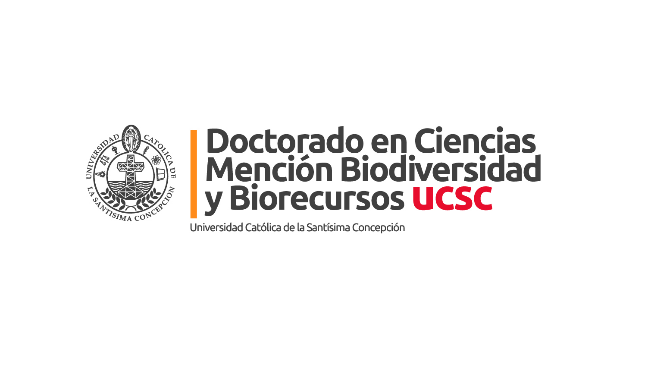 Etapa 1: Creación de cuenta en Ficha de Postulación UCSC
Completar los campos indicados y “crear  nuevo usuario”.

Nota:
Clave: No olvide conservar la clave  registrada.
Email: Se utilizará para toda la
comunicación relacionada con la  postulación y, en caso de aceptación al  Programa, para entregar información  sobre el inicio de las actividades. Por lo  tanto, es importante que el email  indicado esté vigente.
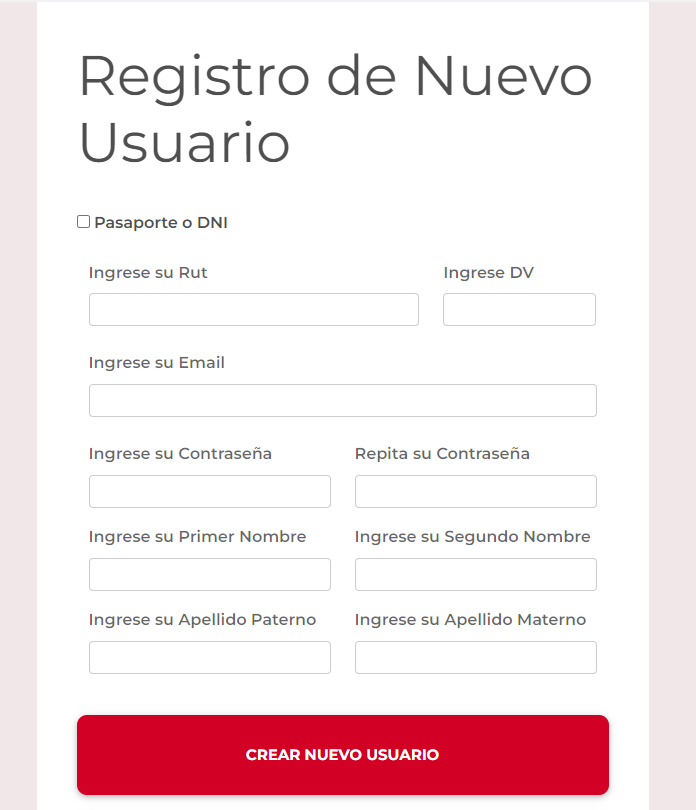 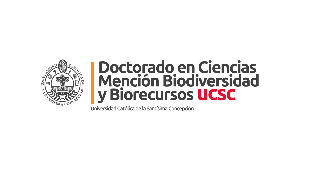 Etapa 2: Ingreso a la cuenta e inicio de una Ficha de Postulación
a) Ingreso

En http://fichapostulacion.ucsc.cl/ ingresar el RUT o pasaporte y la clave  registrada.
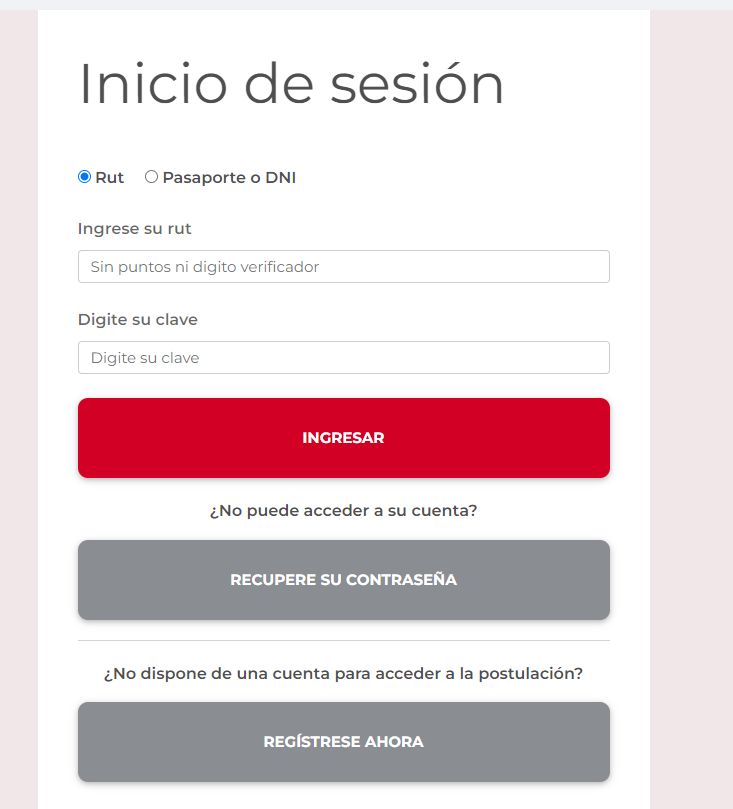 Crear una postulación
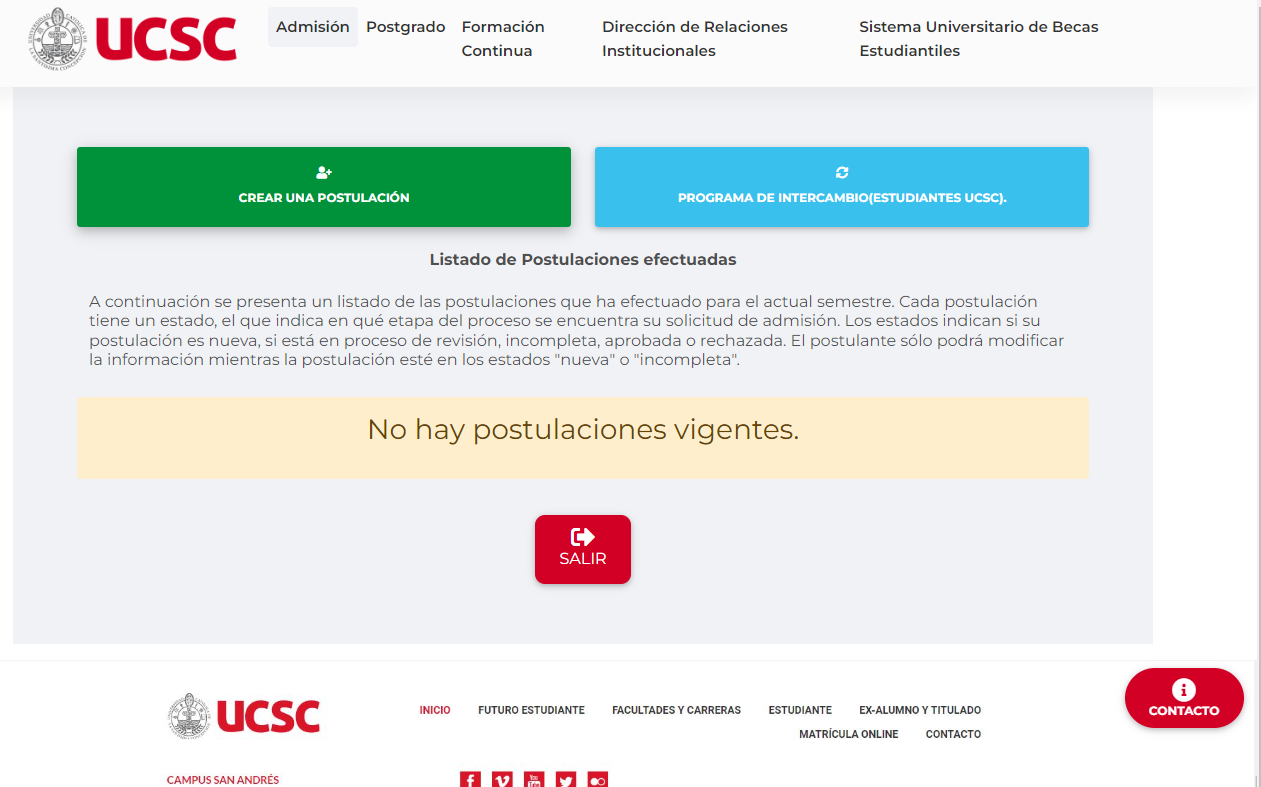 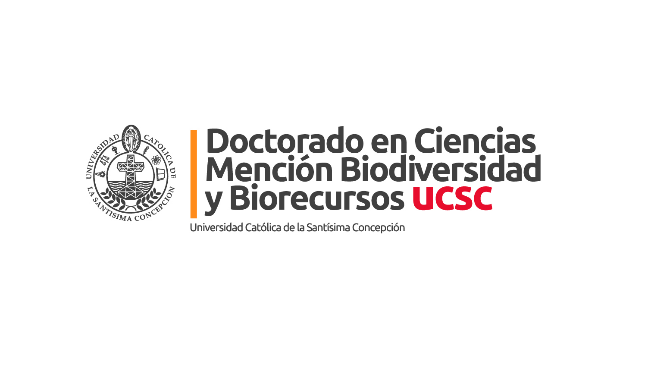 Seleccionar Magíster y Doctorado.

Luego hacer click en Doctorado en Cs. Con mención en Biodiversidad y Biorecursos
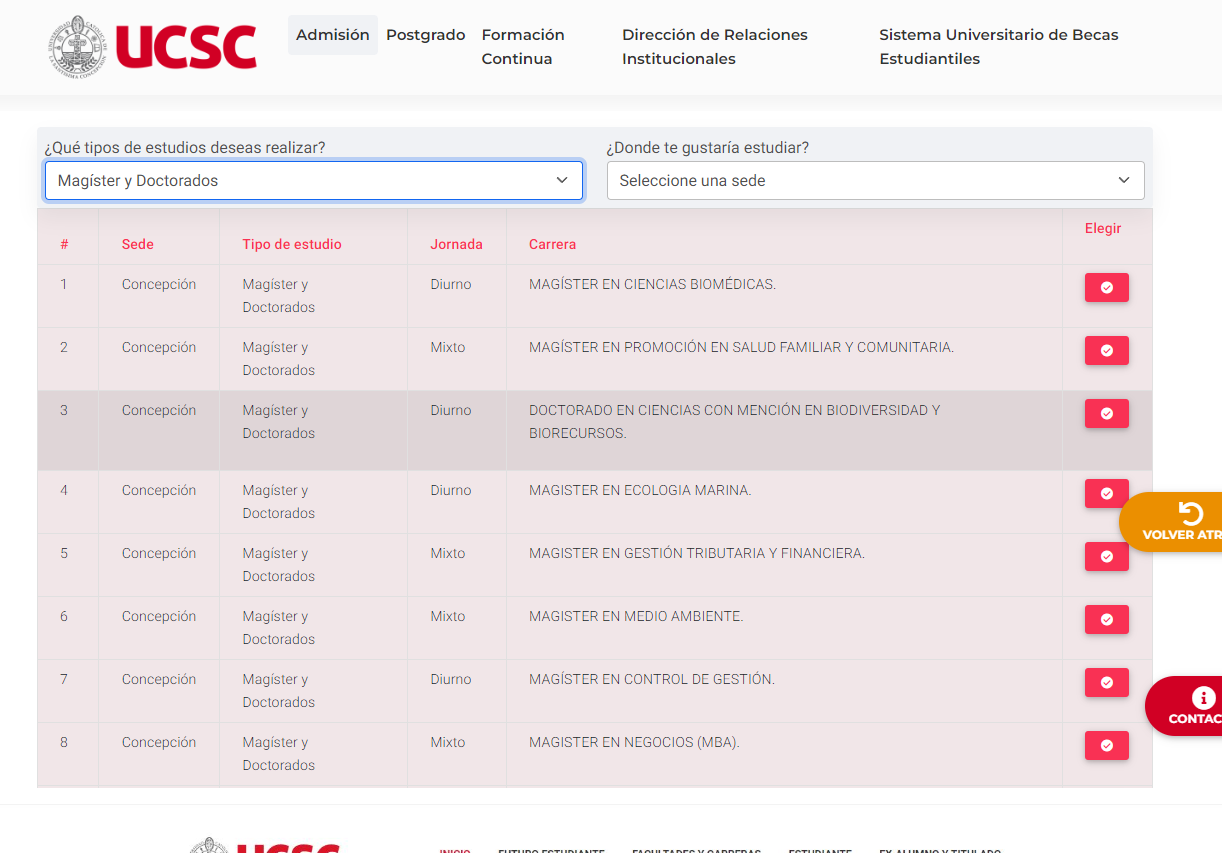 1.
2.
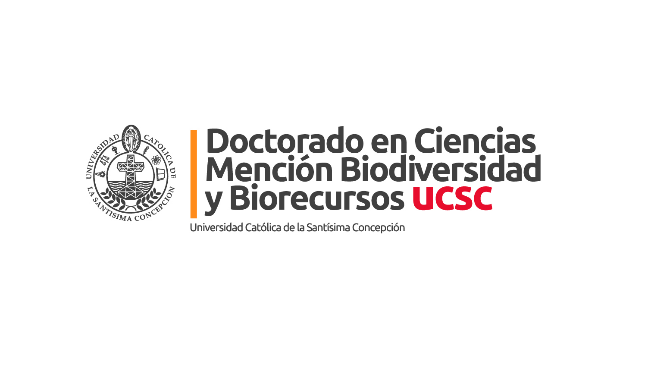 Etapa 2: Ingreso a la cuenta e inicio de una Ficha de Postulación
f) Inicio de la Ficha de Postulación
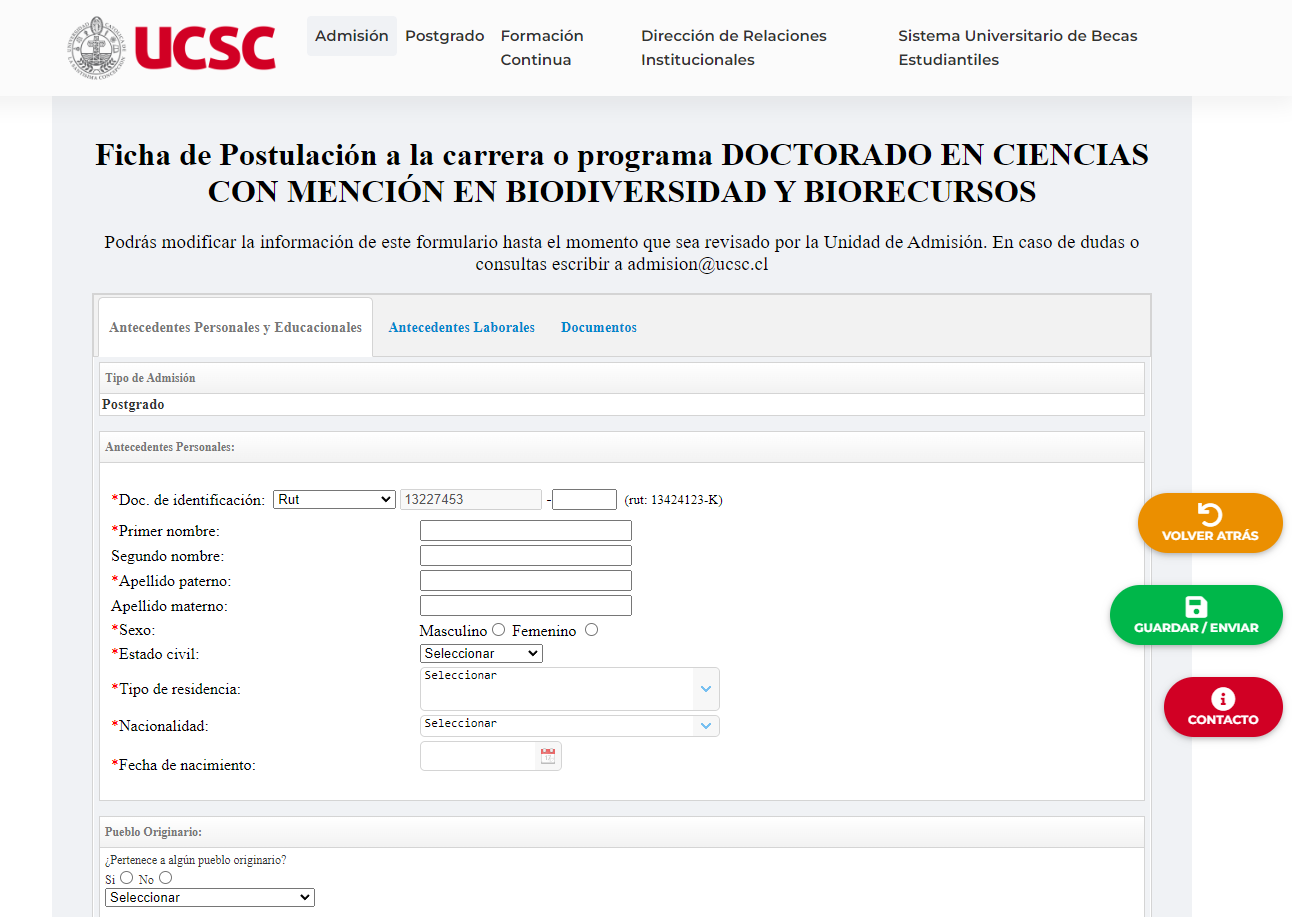 Aparece el botón de guardar o enviar
Se recomienda guardar regularmente
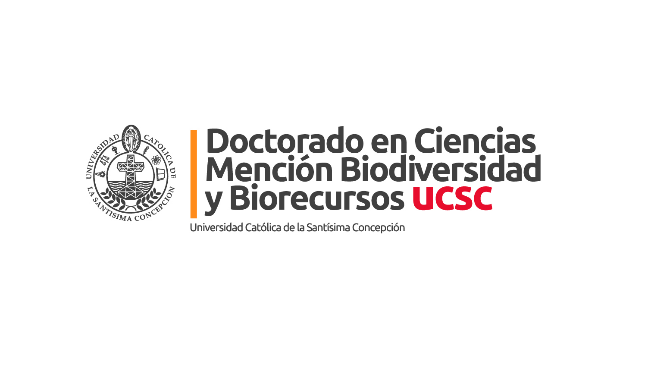 Etapa 2: Ingreso a la cuenta e inicio de una Ficha de Postulación
IMPORTANTE: Para “guardar” la información ingresada:
Elegir la pestaña “Guardar y enviar”, opción “Guardar”.
Se recomienda guardar en forma regular mientras se completa la Ficha.
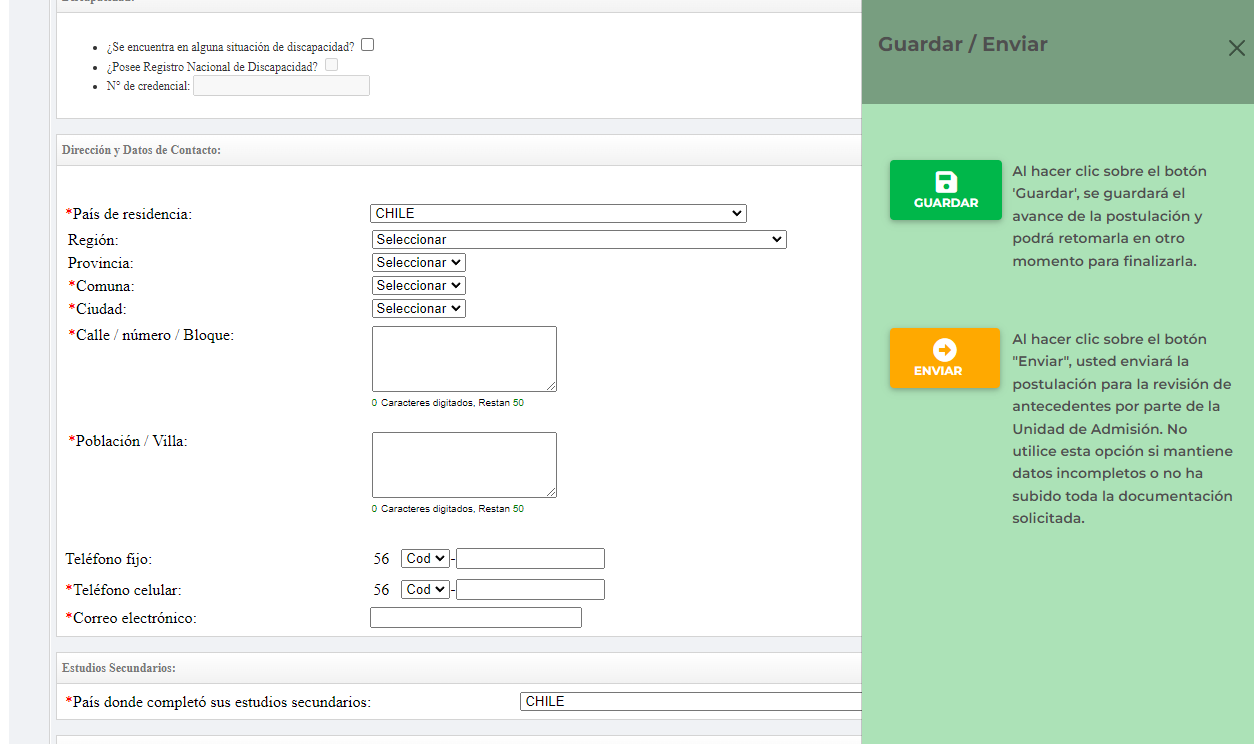 Etapa 4: Documentos requeridos
(Pestaña “Documentos”)
a) Descarga del Formulario de Antecedentes Económicos
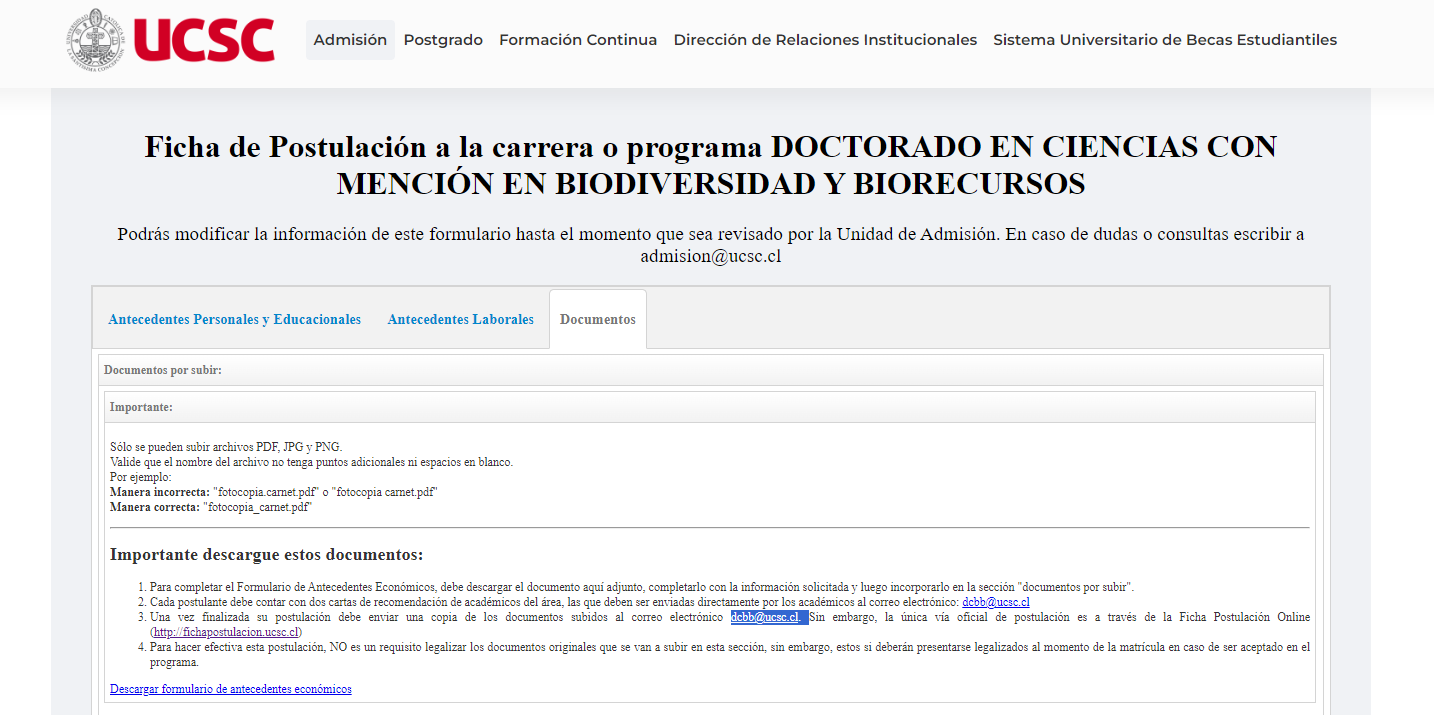 Descargar el Formulario de Antecedentes Económicos.
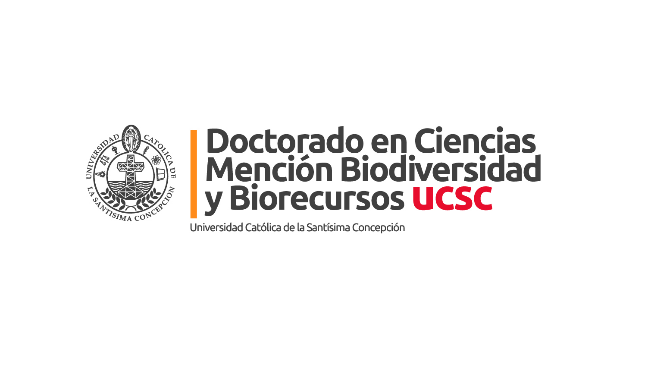 Etapa 4: Documentos requeridos
b) Ingresos en el Formulario de Antecedentes Económicos

El formulario permite en particular postular al financiamiento interno que ofrece  el Programa. Referirse al Formulario de Antecedentes Económicos para mayor  información.

Una vez completado este documento, guárdelo y conviértalo a formato PDF para  poder subirlo a la plataforma de postulación.
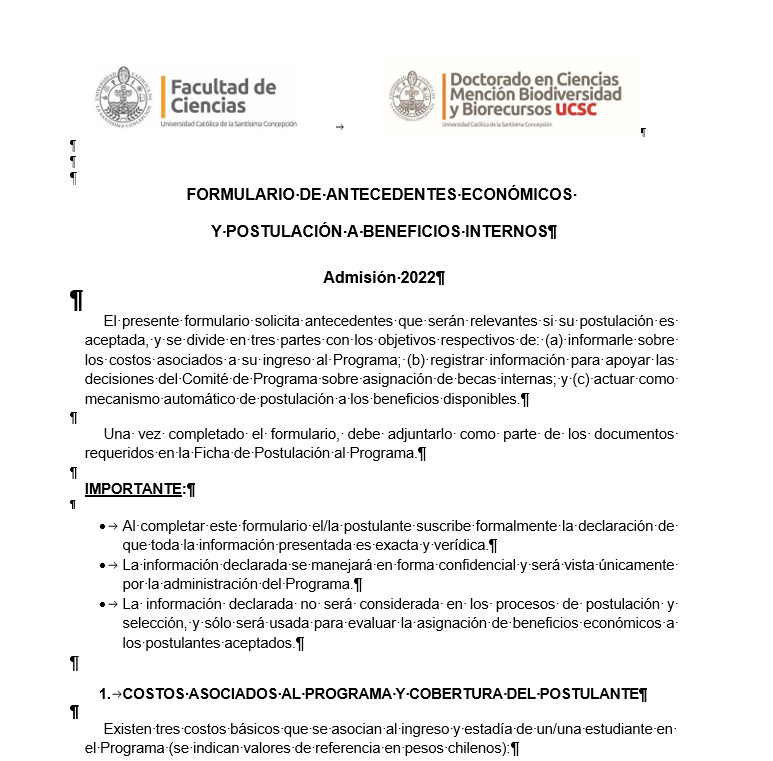 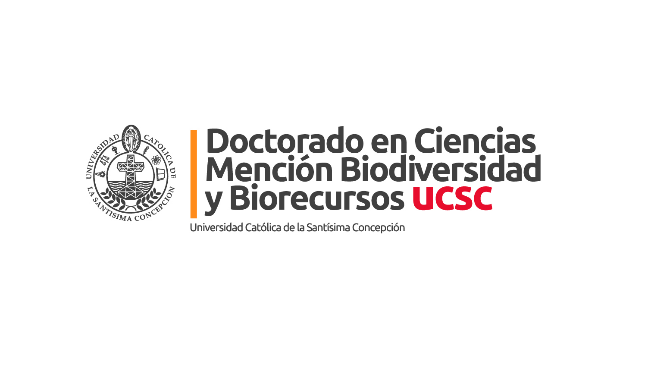 Etapa 4: Documentos requeridos
c) Documentos por subir
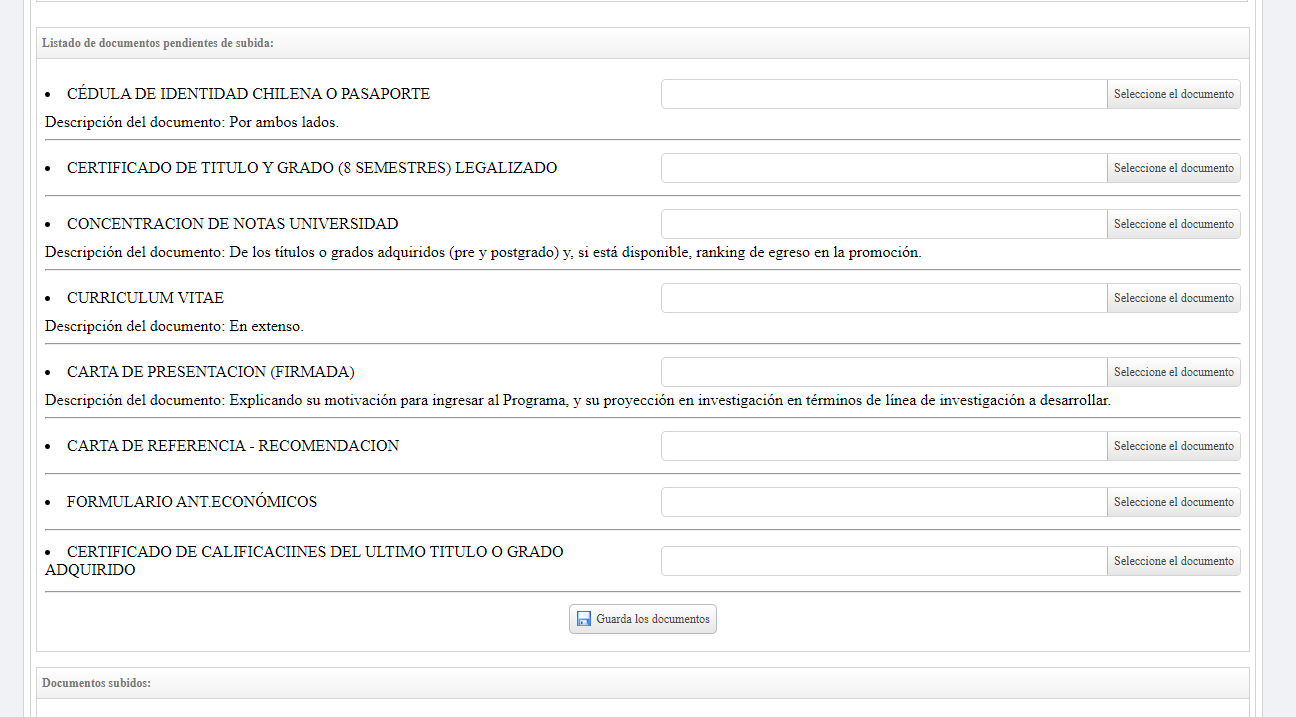 Nota:
Para convertir archivos a PDF, puede usar (por ejemplo) el sitio  http://www.ilovepdf.com/es. También permite fusionar varios documentos en uno.
Véase página siguiente para más información acerca de cada documento solicitado.
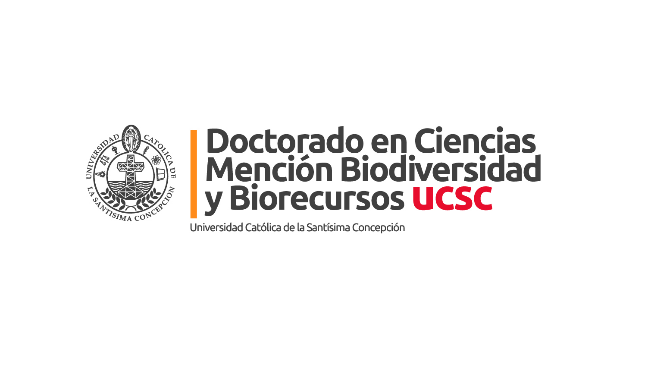 Etapa 4: Documentos requeridos
IMPORTANTE: respecto a los documentos por subir
Carta de presentación: carta personal fundamentando el interés en postular al  Programa y su proyección en investigación en términos de línea de investigación a desarrollar.
Copia simple de título profesional y/o grado
Certificado de calificaciones de los títulos o grados adquiridos (pre y postgrado) y, si está disponible, ranking de egreso en la promoción.
Curriculum vitae en extenso: documento con el CV detallado y toda la documentación de respaldo  que estime pertinente. Ej. copia de publicaciones si hubiese, certificados de  presentaciones en congreso, certificados de asistencia a congreso, certificado del nivel  de dominio del inglés, etc.
Formulario Ant. Económicos: Formulario de Antecedentes  Económicos completo.

CONSIDERAR: La postulación no exige presentar copias legalizadas de los documentos solicitados, pero ésta será condición obligatoria para el Proceso de Matrícula si el postulante es aceptado en el Programa. Tratándose de postulantes extranjeros deberán presentar los documentos legalizados, según las normas que regulan estos trámites.
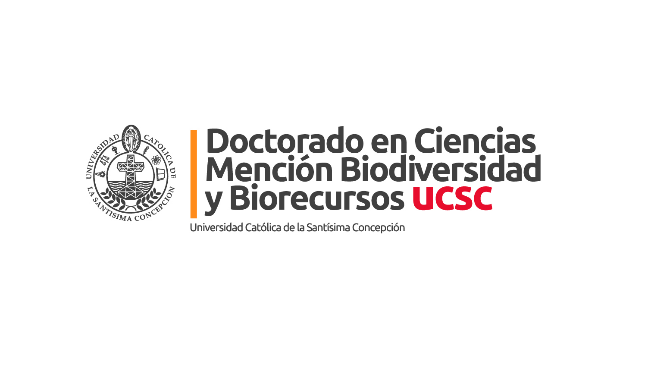 Envío de la Ficha
(Pestaña “Guardar y Enviar”)
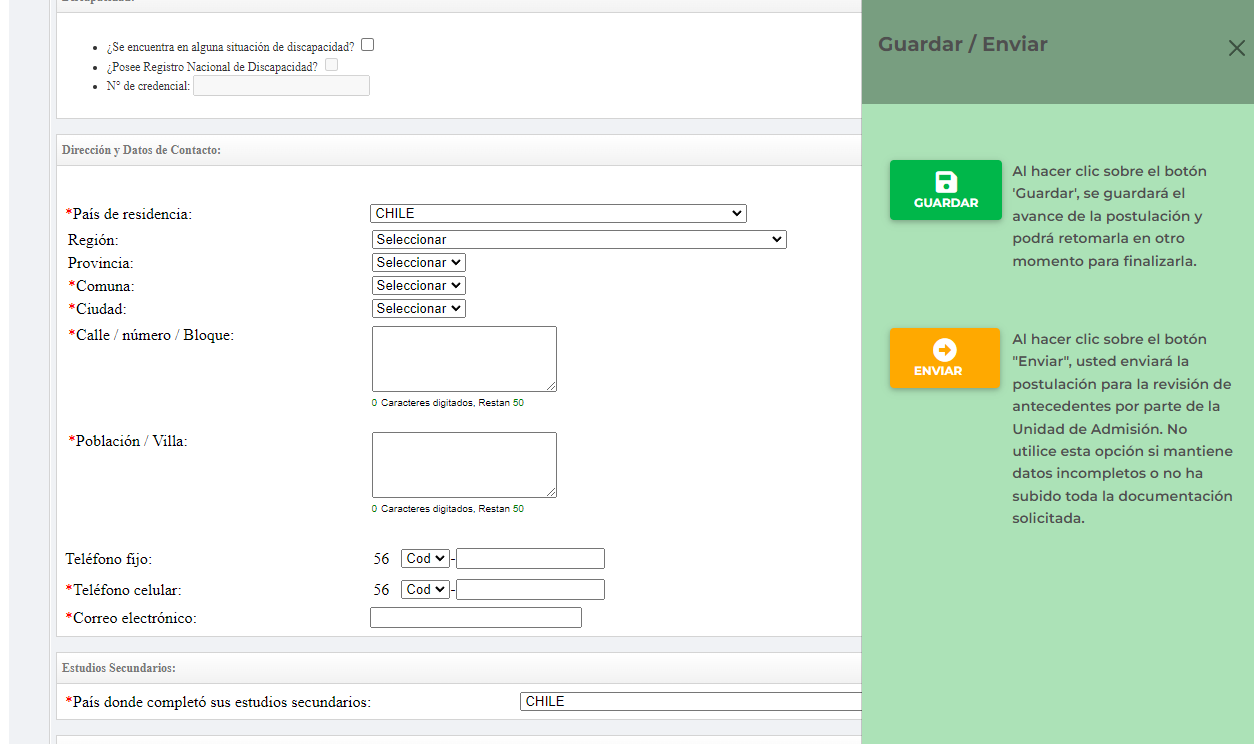 Una vez enviada su postulación, recibirá un email de confirmación por parte de  DARA dentro de los próximos días hábiles.
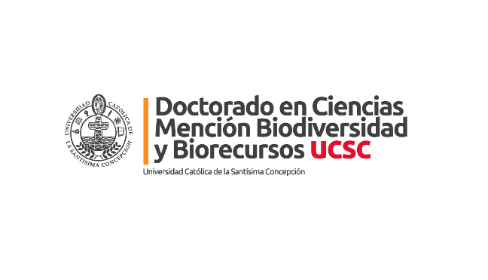 Envío de la documentación al Programa  IMPORTANTE
Envío de copia de la documentación presentada en la Ficha
Todos los documentos presentados en la Ficha de Postulación UCSC deben ser enviados  también al correo electrónico  mmarco@ucsc.cl
Se confirmará recepción vía email.

Cartas de recomendación
Recuerde que, para que su postulación se considere completa, debe contar con DOS  cartas de recomendación de académicos del área. Estas cartas deben ser enviadas  directamente por cada recomendador al correo electrónico :  mmarco@ucsc.cl
Se confirmará vía email recepción de las cartas al recomendador y al postulante.

Es importante que las recomendaciones provengan de personas que han trabajado  directamente con usted o fueron sus profesores, tutores de tesis y/o seminarios de  investigación.
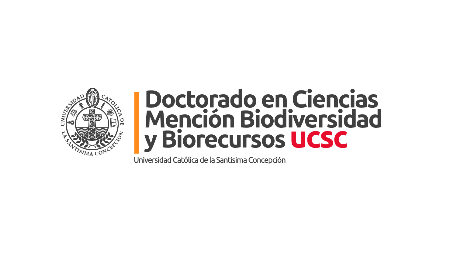 Preparación de la entrevista personal  IMPORTANTE
1. Coordinación de la entrevista
La Jefatura de Programa se contactará con cada postulante para agendar una entrevista  presencial o por vía electrónica (en caso de postulantes extranjeros y de postulantes  chilenos que no puedan asistir personalmente).
Preparación de la entrevista personal
El objetivo de la entrevista personal es diagnosticar el potencial de cada postulante  para cursar exitosamente el Programa, considerando sus motivaciones, expectativas y  conocimientos, y las características de su formación previa. Con este fin la entrevista se  desarrolla en torno a los siguientes puntos:
Fundamentos del postulante en relación con sus objetivos personales y sus  proyecciones futuras de desarrollo académico y profesional.
Manejo general del postulante en las área de competencia del Programa (por
ejemplo: su conocimiento de conceptos básicos de biología y química, teorías,  procesos/patrones relevantes, o su manejo de herramientas estadísticas o de  análisis, entre otros aspectos).
Nivel de comprensión lectora en inglés científico (incluye una evaluación durante la  entrevista).

-- Término de la guía. Les deseamos éxito! --
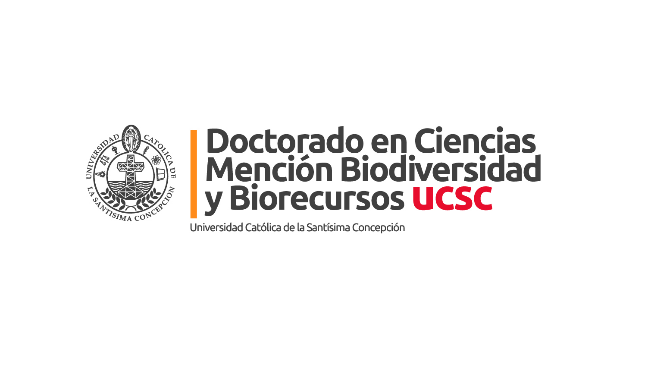